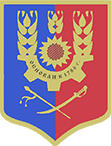 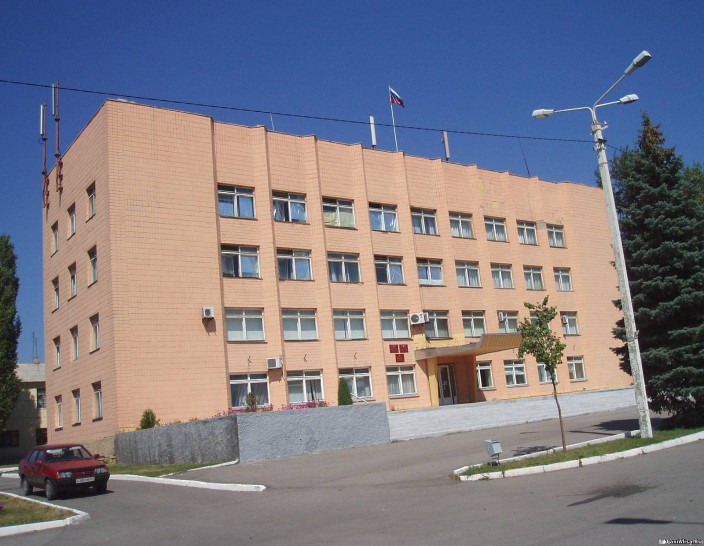 Криворожское сельское поселение
~ БЮДЖЕТ  ДЛЯ  ГРАЖДАН ~
Проект бюджета Криворожского сельского поселения Миллеровского района
на 2019 год и на плановый период 
2020 и 2021 годов

(материалы подготовлены с учетом приказа Минфина России от 22.09.2015 № 145н 
«Об утверждении методических рекомендаций по представлению бюджетов субъектов Российской Федерации и местных бюджетов и отчетов об их исполнении в доступной для граждан форме»)
2
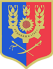 Криворожское сельское поселение
Указ Президента Российской Федерации от 07.05.2018 г. №204 «О национальных целях и стратегических задачах развития Российской Федерации на период до 2024 года»
Основные направления бюджетной и налоговой политики Криворожского сельского поселения 
на 2019-2021 годы 
(Постановление Криворожского сельского поселение  от 30.10.2018 № 112)
Основа формирования проекта бюджета  Криворожского сельского поселения Миллеровского районана 2019 год и на плановый период 2020 и 2021 годов
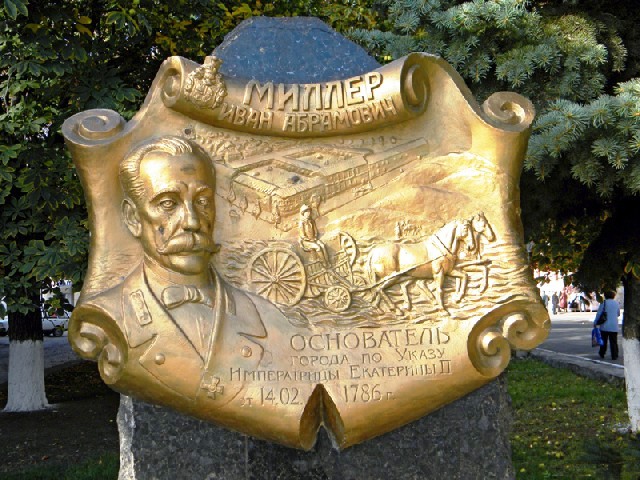 Муниципальные программы Криворожского сельского поселения Миллеровского района
Проект областного закона «Об областном бюджете на 2019 год и на плановый период 2020 и 2021 годов»
3
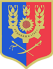 Администрация Криворожского сельского поселения
Особенности составления проекта бюджета Криворожского сельского поселения Миллеровского района на 2019 год и на плановый период 2020 и 2021 годов
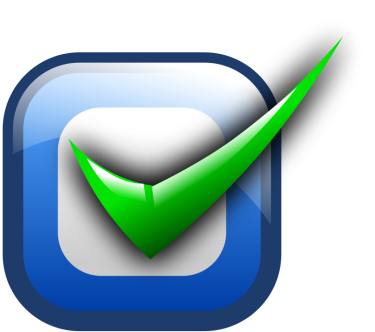 Доходы бюджета сформированы с учетом изменений, внесенных в бюджетное и налоговое законодательство
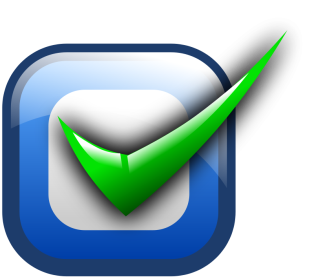 Уточнение объема безвозмездных поступлений, с учетом  проекта областного закона «Об областном бюджете на 2019 год и на плановый период 2020 и 2021 годов» во 2 –м чтении
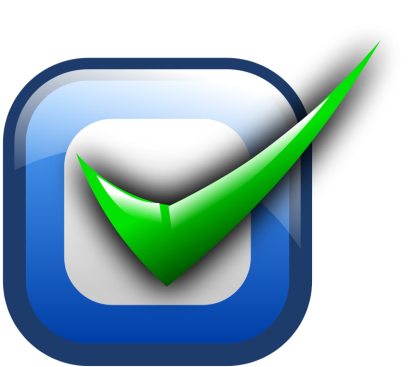 Расходы сформированы на основе вновь принятых муниципальных программ Криворожского сельского поселения
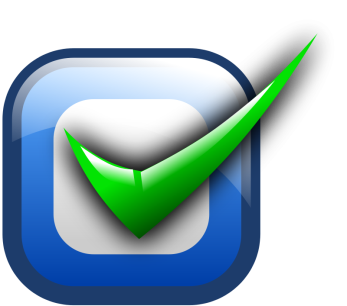 Обеспечение реализации Указа Президента Российской Федерации от 07.05.2018 №204 «О национальных целях и стратегических задачах развития Российской Федерации на период до 2024 года»
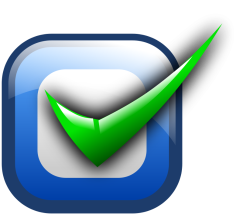 Параметры бюджета сформированы в соответствии с Планом мероприятий по росту доходного потенциала Криворожского сельского поселения, Плана мероприятий по оптимизации расходов Криворожского сельского поселения
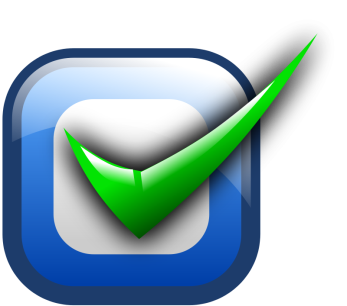 Соблюдение условий в соответствии с заключенными соглашениями по предоставлению из областного бюджета дотаций на выравнивание бюджетной обеспеченности и бюджетных кредитов
4
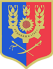 Администрация Криворожского сельского  поселения
Основные направления бюджетной и налоговой политики Миллеровского района на 2019-2021 годы
Утверждены постановлением Администрации Криворожского сельского поселения от 30.1 0.2018 №112
Сбалансированность бюджета Криворожского сельскогопоселения
  Устойчивость бюджетной системы
Стратегия социально-экономического развития Криворожского сельского поселения на период до 2030 года
Приоритетные цели
Ключевые задачи
Создание условий для проведения эффективной бюджетной политики
Повышение качества организации бюджетного процесса на муниципальном уровне
5
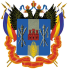 Администрация Криворожского сельского поселения
Основные приоритеты Криворожского сельского поселения
Обеспечение социального благополучия населения
Пути реализации бюджетной политики
6
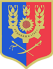 Администрация Криворожского сельского поселения
Меры, принимаемые для обеспечения сбалансированности  проекта бюджета Криворожского сельского поселения Миллеровского района
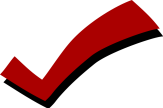 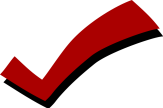 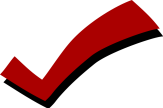 7
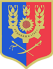 Адмимнистрация Криворожского сельского поселения
Прогноз основных характеристик  проекта бюджета Криворожского сельского поселения Миллеровского районана 2019 год и на плановый период 2020 и 2021 годов
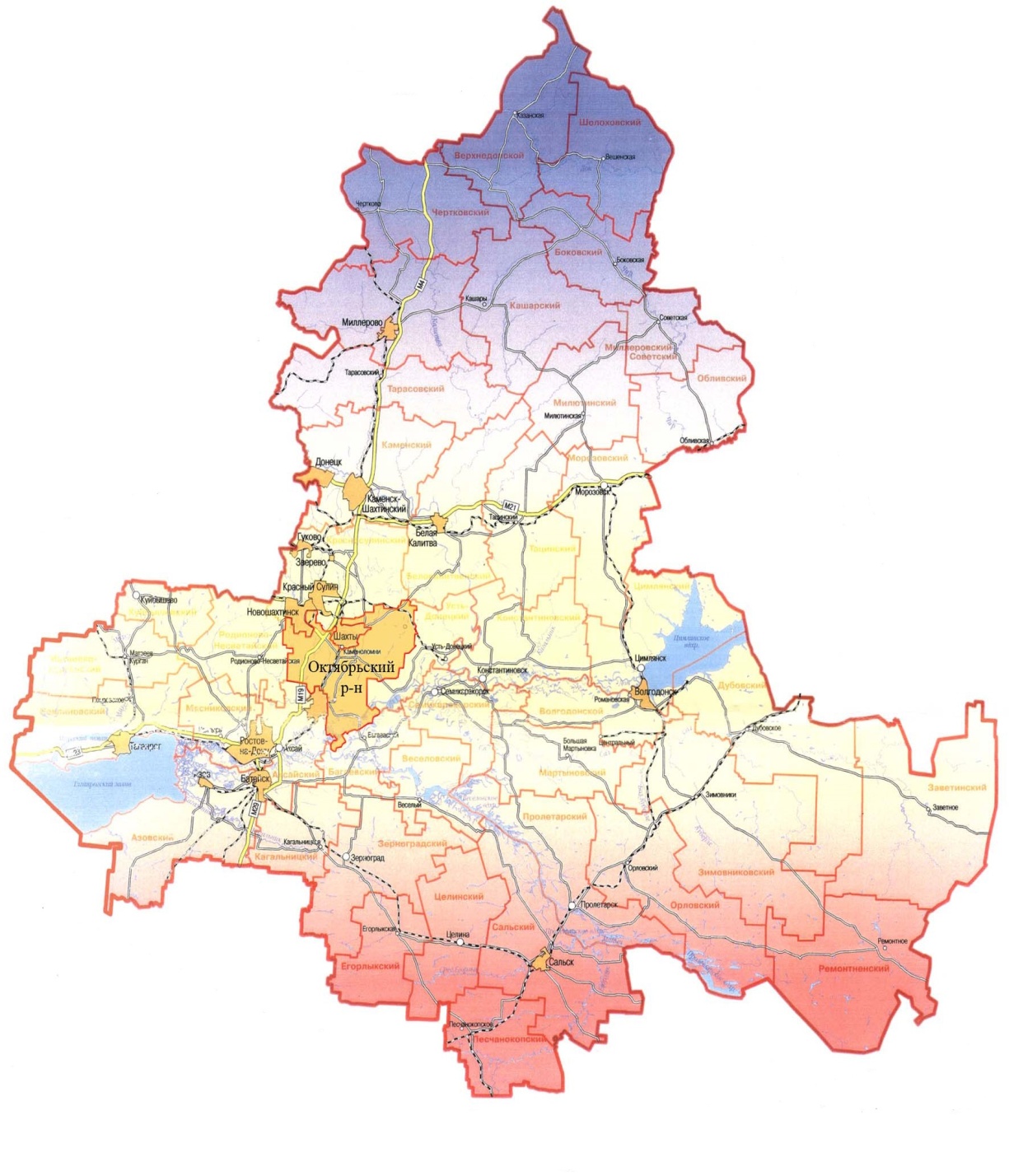 тыс. рублей
8
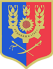 Администрация Криворожского сельского поселенияа
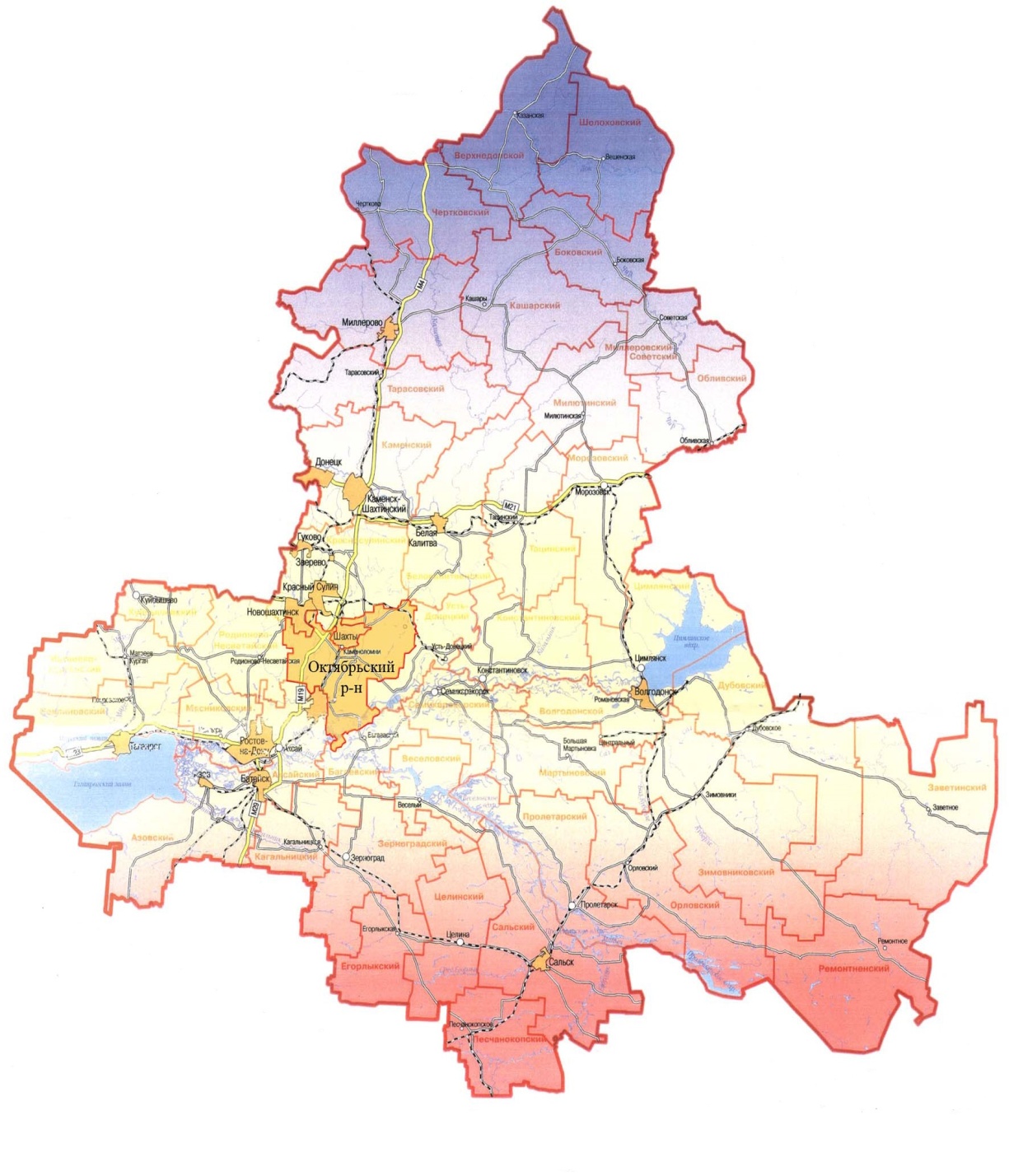 Основные характеристики проекта бюджета Криворожского сельского поселения Миллеровского района на 2019-2021 годы
Тыс. рублей
9
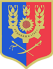 Администрация Криворожского сельского поселения
Основные параметры проекта бюджета Криворожского сельского поселения Миллеровского районана 2019 год
Доходы бюджета
11470,3
Расходы бюджета 
11470,3
тыс. рублей
10
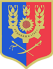 Администрация Криворожского сельского поселения
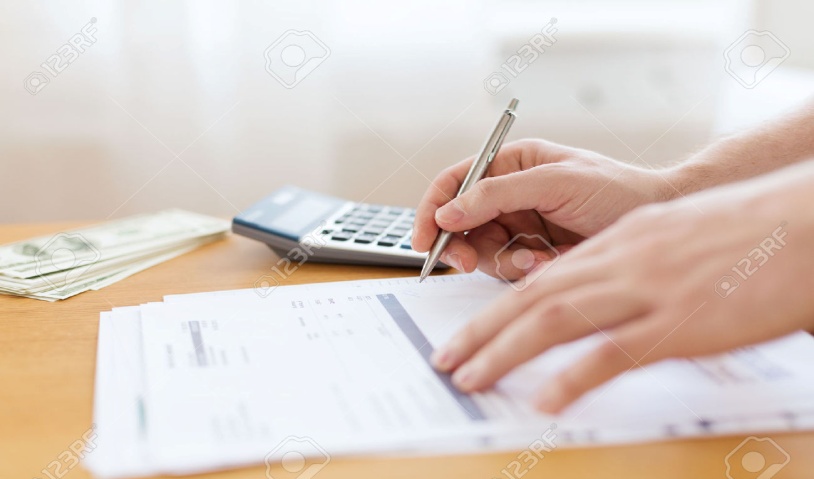 Динамика доходов проекта бюджета Криворожского сельского поселения Миллеровского района, (общий объем доходов бюджета на 2019 год будет увеличен, после принятия областного закона об областном бюджете на 2019-2021 года во 2-м чтении
тыс. рублей
11
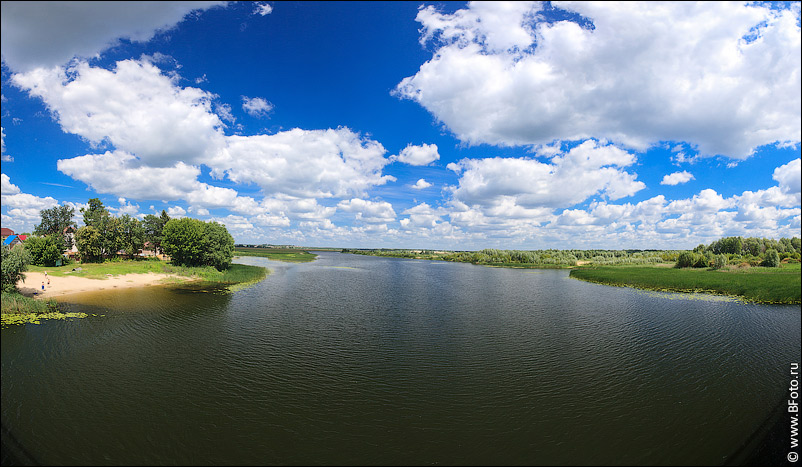 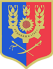 Администрация Криворожского сельского поселения
Динамика бюджета Криворожского сельского поселения Миллеровского района,
тыс. рублей
12
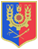 Администрация Криворожского сельского поселения
Расходы проекта бюджета Криворожского сельского поселения Миллеровского района в 2019 году11470,3тыс. рублей
тыс. рублей
13
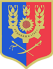 Администрация Криворожского сельского поселения
Расходы проекта бюджета Криворожского сельского поселения Миллеровского района, формируемые в рамках муниципальных программ Криворожского сельского поселения, и непрограммные расходы (Часть 1	(часть 1)
тыс. рублей
14
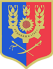 Админис рация Криворожского сельского поселения
Расходы бюджета Миллеровского района, формируемые в рамках муниципальных программ Миллеровского района, и непрограмные расходы 	(часть 2)
тыс. рублей
15
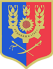 Администрация Криворожского сельского посеоления
Структура расходов по муниципальным программам Криворожского сельского поселенияв 2019 году